Cheaters Never 
Prosper
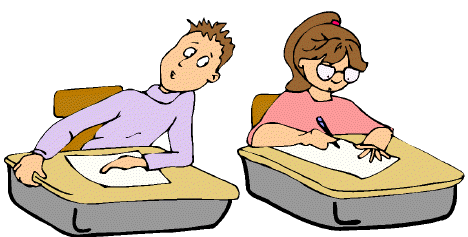 Cheaters Never 
Prosper
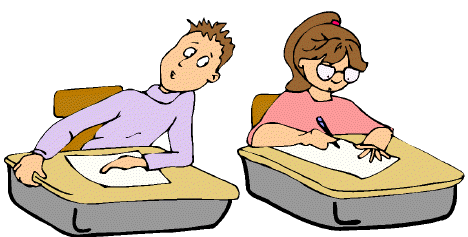 When one is envious of what others have,          he will often (consciously or unconsciously),      begin to create shortcuts for himself.
Cheaters Never 
Prosper
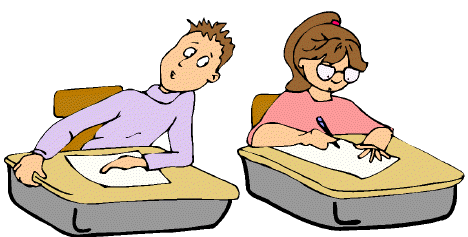 CHEAT = swindle or defraud
God’s Law on the Matter
PERFECT WEIGHTS AND MEASURES
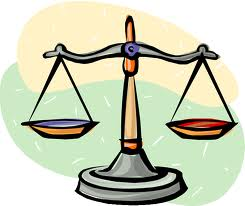 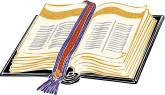 Cheaters Never Prosper
God’s Law on the Matter
PERFECT WEIGHTS AND MEASURES
"You shall do no injustice in judgment,                                   in measurement of length, weight, or volume.                    You shall have honest scales, honest weights, an honest ephah, and an honest hin: I am the Lord your God, who brought you out of the land of Egypt…”

Leviticus 19:35-37
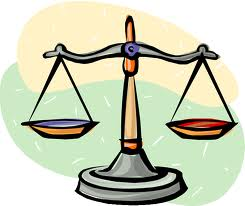 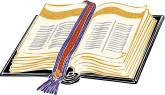 Cheaters Never Prosper
God’s Law on the Matter
PERFECT WEIGHTS AND MEASURES
"Therefore you shall observe all My statutes and all My judgments, and perform them: I am the Lord.”

Leviticus 19:35-37
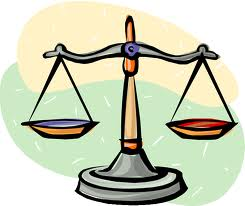 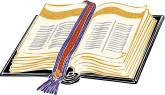 Cheaters Never Prosper
God’s Law on the Matter
PERFECT WEIGHTS AND MEASURES
"You shall do no injustice in judgment,                                   in measurement of length, weight, or volume.                    You shall have honest scales, honest weights, an honest ephah, and an honest hin: I am the Lord your God, who brought you out of the land of Egypt…”

Leviticus 19:35-37
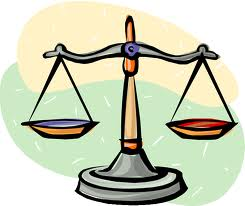 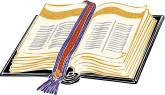 Cheaters Never Prosper
God’s Law on the Matter
PERFECT WEIGHTS AND MEASURES
"You shall not have in your bag differing weights, a heavy and a light. You shall not have in your house differing measures, a large and a small. You shall have a perfect and just weight, a perfect and just measure, that your days may be lengthened in the land                         which the Lord your God is giving you.”

Deuteronomy 25:13-15
God’s Law on the Matter
PERFECT WEIGHTS AND MEASURES
"For with what judgment you judge, you will be judged; and with the measure you use,                                                    it will be measured back to you.”

Matthew 7:2
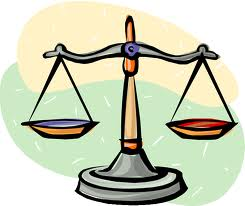 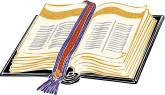 Cheaters Never Prosper
God’s Law on the Matter
PERFECT WEIGHTS AND MEASURES
"For with what judgment you judge, you will be judged; and with the measure you use,                                                    it will be measured back to you.”

Matthew 7:2
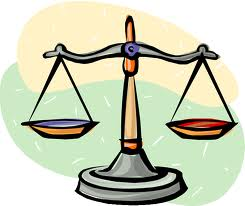 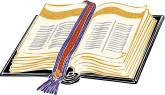 Cheaters Never Prosper
“ENVY”
will cause one to cheat!
Cheaters Never Prosper
“ENVY”
will cause one to cheat!
“A sound heart is life to the body,                          But envy is rottenness to the bones.”

Proverbs 14:30
Cheaters Never Prosper
“ENVY”
will cause one to cheat!
“For he knew that the chief priests had handed          Him over because of envy.”

Mark 15:10
Cheaters Never Prosper
“ENVY”
will cause one to cheat!
“Do not let your heart envy sinners,                                 But be zealous for the fear of the LORD all the day”

Proverbs 23:17
Cheaters Never Prosper
“LAZINESS”
will cause one to                               become a cheater!
Cheaters Never Prosper
Cheating is a       Work of Satan
Cheaters Never Prosper
Cheating is a Work of Satan
- Cheaters belong to the father of lies
Cheaters Never Prosper
Cheating is a Work of Satan
- Cheaters belong to the father of lies
“But you forgers of lies,
You are all worthless physicians.”

Job 13:4
Cheaters Never Prosper
Cheating is a Work of Satan
- Cheaters belong to the father of lies

- Cheaters are “forgers of lies”
We cannot be overcome                          with the desire to cheat
Cheaters Never Prosper
Cheating is a Work of Satan
- Cheaters belong to the father of lies

- Cheaters are “forgers of lies”
“Dishonest scales are an abomination to the Lord,
But a just weight is His delight.”

Proverbs 11:1
Cheaters Never Prosper
Cheating is a Work of Satan
- Seven things that the Lord hates (abominations)
-  A proud look
-  A lying tongue
-  Hands that shed innocent blood
-  A heart that devises wicked plans
-  Feet that are swift & run to evil
-  A false witness who speaks lies
-  One who sows discord among brethren
Cheating is a Work of Satan
- Seven things that the Lord hates (abominations)
-  A proud look
-  A lying tongue
-  Hands that shed innocent blood
-  A heart that devises wicked plans
-  Feet that are swift & run to evil
-  A false witness who speaks lies
-  One who sows discord among brethren
Doing All Things “Honestly & Right”              is a Virtue
Cheaters Never Prosper
Cheaters never Prosper

Cheating is an Abomination

To be rewarded, we must
not CHEAT anyone at all 
          (not even ourselves)
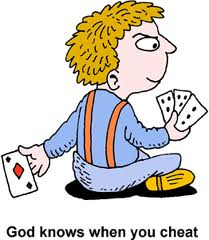